55-9
These materials are by the Kongki Ka Project and are made available to you under the terms of the Creative Commons Attribution ShareAlike license 4.0.
You have permission to share and redistribute these materials in any format and to make reasonable revisions and adaptations of this translation, provided that:
You include the above licence and source information.
If you redistribute these materials or create derivatives, you must distribute your contributions under the same license as the original.
 
The Holy Bible, Berean Standard Bible, BSB is produced in cooperation with Bible Hub, Discovery Bible, OpenBible.com, and the Berean Bible Translation Committee. This text of God's Word has been dedicated to the public domain.
 
Tibetan text is from the The Holy Bible in Modern Literary Tibetan, New Tibetan Bible translation.
This translation is made available under the terms of the Creative Commons Attribution-NonCommercial-NoDerivatives 4.0 International license.
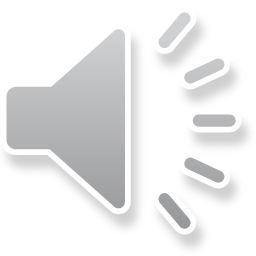 [Speaker Notes: Ch Kham
55 Paul’s Arrest and Trials
1. Paul purifies himself – Acts 21:17-30 (Left Top)
2. Paul captured – Acts 21:31 – 22:29 (Center Top)
3. Paul before the Jewish Council – Acts 22:30 – 23:10 (Right Top)
4. God encourages Paul – Acts 23:11 (Right 2nd)
5. Conspiracy to kill Paul – Acts 23:12-22 (Right 3rd)
6. Paul escorted out of Jerusalem – Acts 23:23-35 (Bottom)
7. Paul before Felix – Acts 24:1-27 (Left near Bottom)
8. Paul before Festus – Acts 25:1-12 (Left Center)
9. Paul before Agrippa and Bernice – Acts 25:13 – 26:32 (Center)]
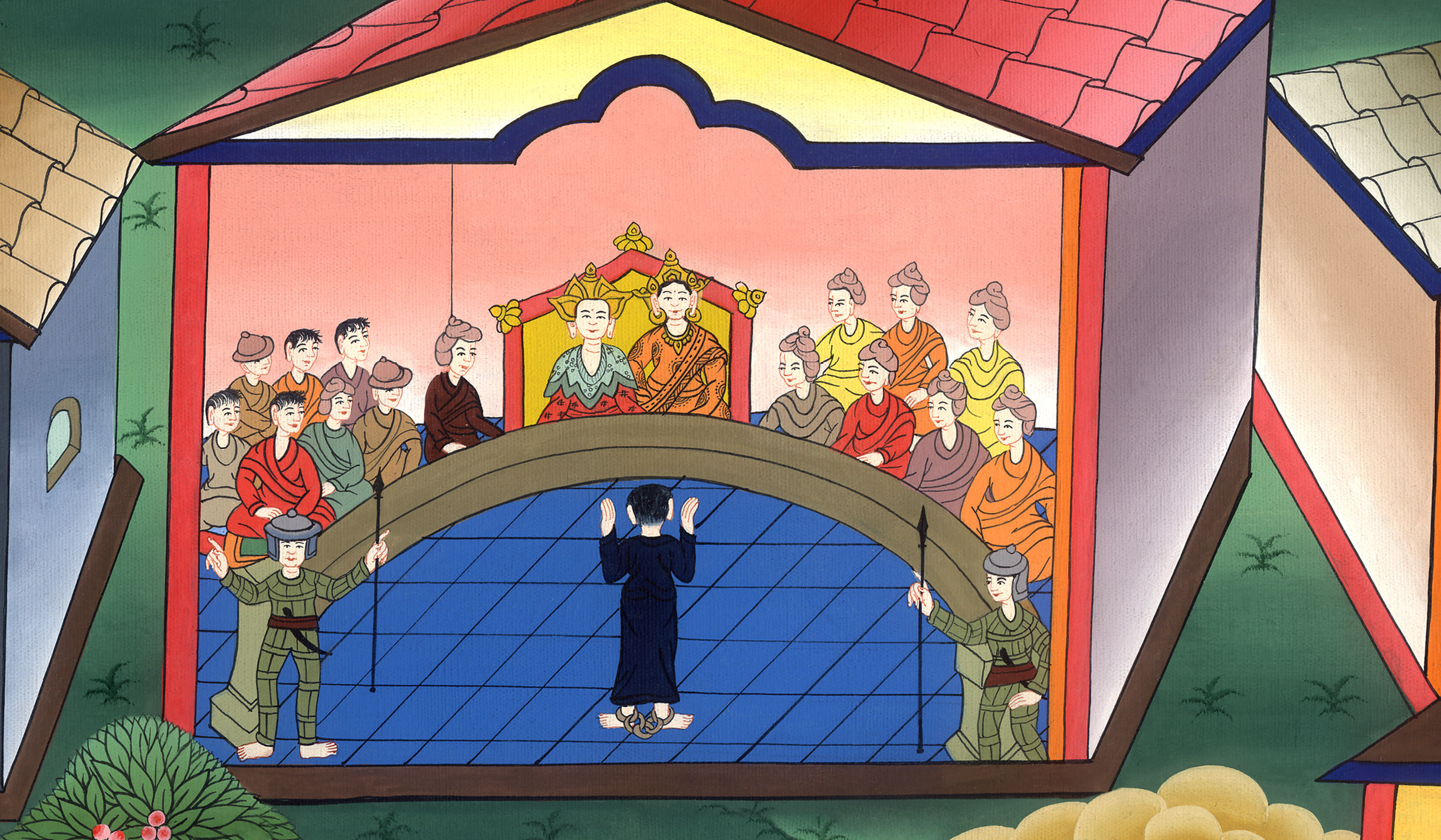 མཛད་འཕྲིན 25,26
པའུ་ལུ་རྒྱལ་པོ་ཨག་རི་པཱ་ཡི་མདུན་དུ་ཁྲིད་པ།
མཛད་འཕྲིན 25,26
པའུ་ལུ་རྒྱལ་པོ་ཨག་རི་པཱ་ཡི་མདུན་དུ་ཁྲིད་པ།
Paul before Agrippa – Acts 25:13 – 26:32
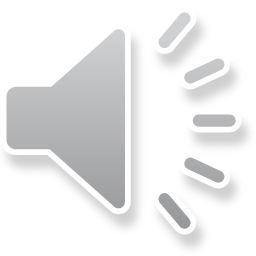 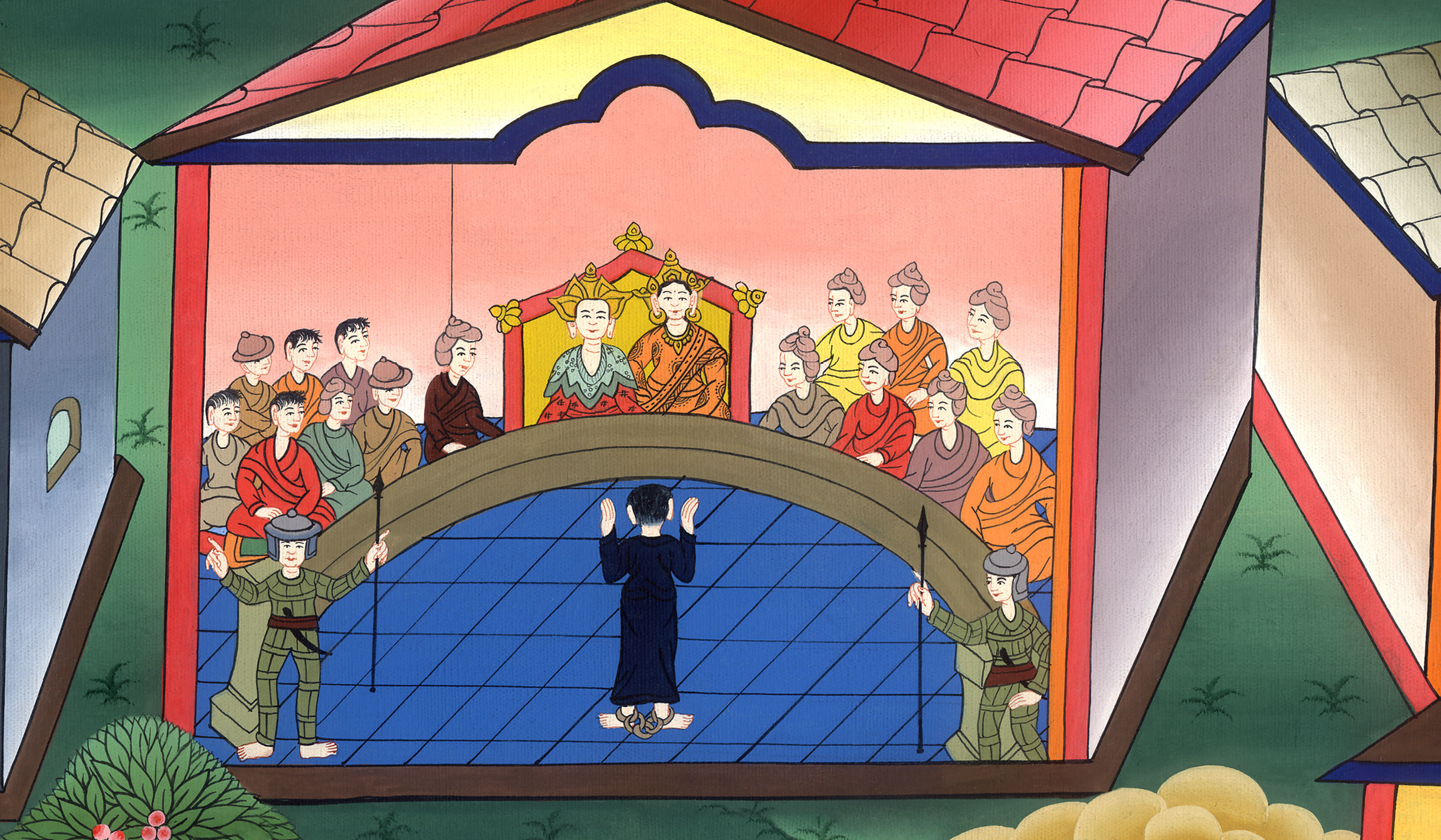 མཛད་འཕྲིན 25,26
པའུ་ལུ་རྒྱལ་པོ་ཨག་རི་པཱ་ཡི་མདུན་དུ་ཁྲིད་པ།
This work is licensed under a Creative Commons Attribution-ShareAlike 4.0 International License
13དེ་ནས་ཉིན་ཁ་ཤས་འགོར༌རྗེས། ས་གནས་རྒྱལ་པོ་ཨག་རི་པཱ་དང་པུར་ནེ་ཀེ་གཉིས་ཀེ་སར་ཡཱ་རུ་ཕེབས་ཏེ་ཕེ་ཏི་ལ་འཚམས་འདྲི་བྱས༌ཤིང༌།
13After several days had passed, King Agrippa and Bernice came down to Caesarea to pay their respects to Festus.
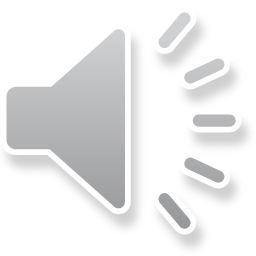 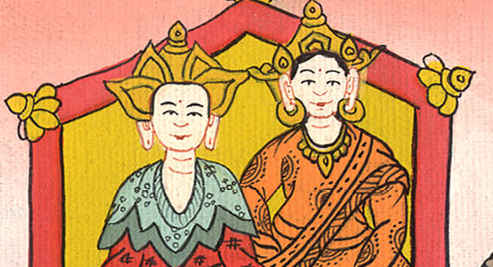 མཛད་འཕྲིན 25:13
14ཁོ་གཉིས་ཉིན་མང་པོར་བཞུགས་པ་དང་ཕེ་ཏི་ཡིས་ཕོལ་ལོལ་གྱི་གནས་ཚུལ་ས་གནས་རྒྱལ་པོ་ལ་འདི་ལྟར་ཞུས་པ༌སྟེ། འདིར་ཕེ་ལིག་གིས་བཙོན་དུ་བཅུག་པའི་མི་ཞིག་ཡོད་པ༌དང༌།
14Since they were staying several days, Festus laid out Paul’s case before the king: “There is a certain man whom Felix left in prison.
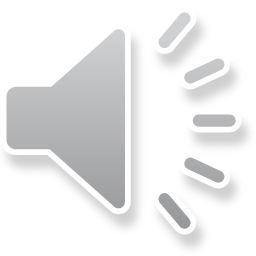 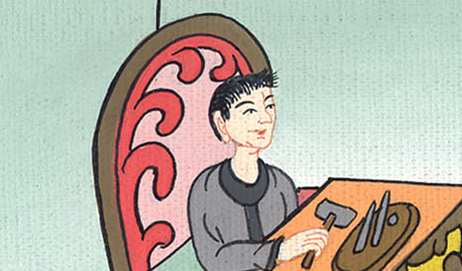 མཛད་འཕྲིན 25:14
15ང་རང་ཡེ་རུ་སཱ་ལེམ་དུ་སྡོད་པའི་དུས༌སུ། མཆོད་དཔོན་ཆེན་པོ་དག་དང་ཡ་ཧུ་དཱ་པའི་རྒན་པོ་རྣམས་ཀྱིས་མི་དེ་གཏུགས་ཤིང་ཁོ་རང་ལ་ཉེས་ཆད་གཅོད་པའི་རེ་བ་ཞུས།
15While I was in Jerusalem, the chief priests and elders of the Jews presented their case and requested a judgment against him.
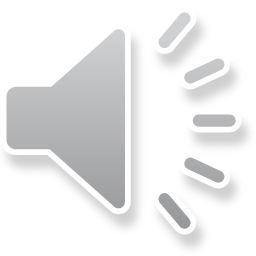 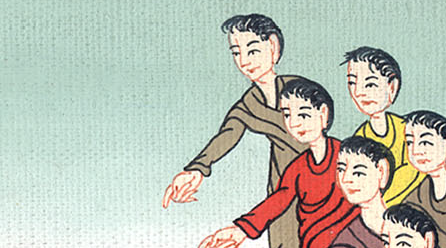 མཛད་འཕྲིན 25:15
18གཏུག་མཁན་རྣམས་ཡར་ལངས་ཏེ་ཁོ་རང་གཏུགས༌ཤིང༌། དེ་རྣམས་ཀྱིས་གཏུགས་པའི་དོན་དེ་དག་ནི་ངས་ཚོད་དཔག་བྱས་པའི་ཉེས་པ་དེའི་རིགས་ནི་མིན་ནོ།།
(I Brought them to the court) 18But when his accusers rose to speak, they did not charge him with any of the crimes I had expected.
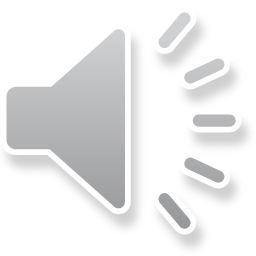 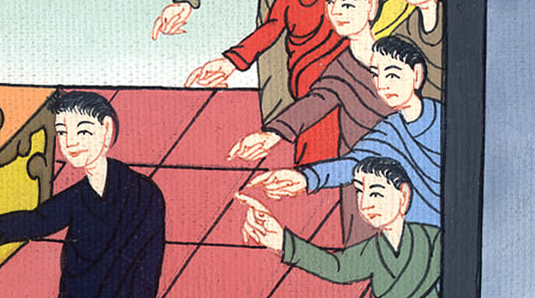 མཛད་འཕྲིན 25:18
19འོན༌ཀྱང༌། ཁོ་རྣམས་ཀྱི་བར་དུ་རང་གི་ཆོས་ལུགས་ཐད་ནས་རྩོད་པ༌འགའ་ཤས་བྱུང་བ་སྟེ། ཡེ་ཤུ་ཟེར་བའི་མི་ཞིག་ཡོད་པ་ཤི་ཟིན་ནའང་ཕོལ་ལོལ་གྱིས་དེ་གསོན་པོ་ཡིན་ཞེས་ཟེར།
19They only had some contentions with him regarding their own religion and a certain Jesus who had died, but whom Paul affirmed to be alive.
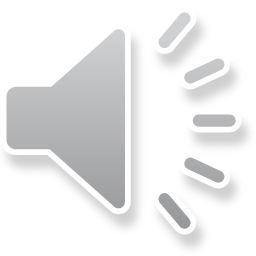 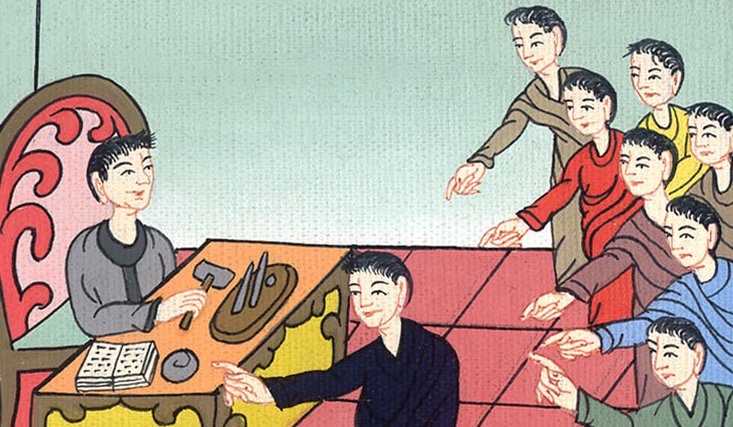 མཛད་འཕྲིན 25:19
20ངས་དོན་འདིའི་རིགས་ལ་ཇི་ལྟར་རྩད་གཅོད་བྱེད་པ་མ་ཤེས་པས་ཁོ་ལ་འདི་ལྟར་དྲིས༌པ་སྟེ། ཁྱོད་རང་ཡེ་རུ་སཱ་ལེམ་དུ་སོང་ནས་བདག་གིས་ཁྱོད་ཀྱི་དོན་འདི་ཐག་བཅད་ན་ཁྱོད་རང་འཐད་དམ་ཞེས༌པའོ།།
20Since I was at a loss as to how to investigate these matters, I asked if he was willing to go to Jerusalem and be tried there on these charges.
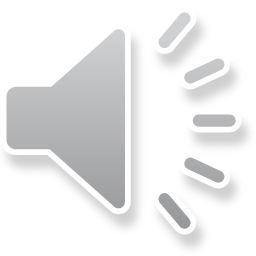 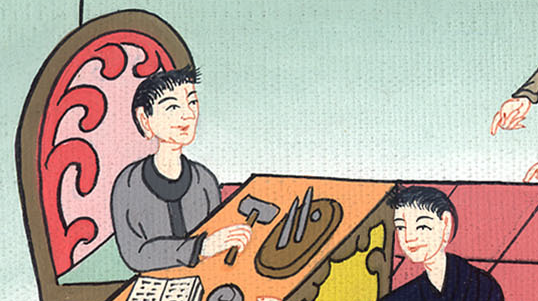 མཛད་འཕྲིན 25:20
21འོན༌ཀྱང༌། ཕོལ་ལོལ་གྱིས་རང་ཉིད་འདི་རུ་བཙོན་དུ་བཅུག་ནས་བསྲུང་བ་དང་གོང་མ་རྒྱལ་པོས་ཁྲིམས་ཐག་གཅོད་པར་རེ་བ་ཞུས༌པས། ངས་ཀྱང་ཁོ་རང་སེ་བཟིར་གྱི་དྲུང་དུ་བསྐྱལ་བའི་བར་དུ་འདི་ནས་བཙོན་དུ་བཅུག་ནས་བསྲུང་དགོས་པའི་བཀའ་གནང་བ་ཡིན་ཞེས་སྨྲས་སོ།།
21But when Paul appealed to be held over for the decision of the Emperor, I ordered that he be held until I could send him to Caesar.”
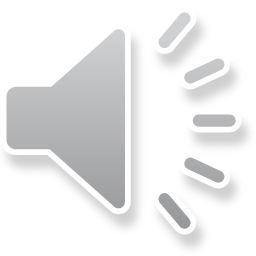 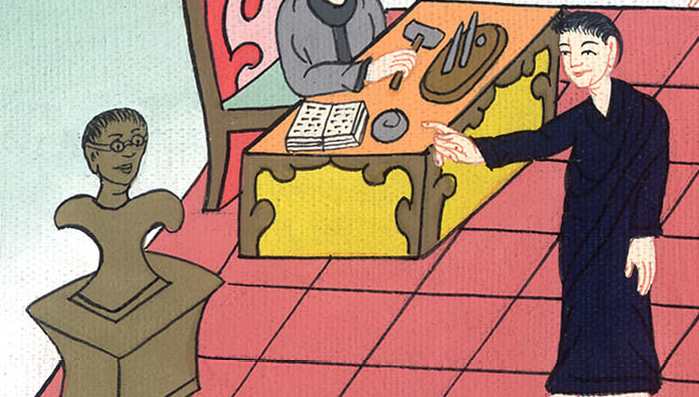 མཛད་འཕྲིན 25:21
22དེ་ནས་ཨག་རི་པཱས་སྤྱི་དཔོན་ཕེ་ཏི༌ལ། ང་རང་ཡང་མི་འདིའི་གཏམ་ལ་མཉན་པར་དགའ་ཞེས་སྨྲས་པ༌དང༌། ཕེ་ཏི་ན༌རེ། དེས་ན་སང་ཉིན་ཁྱེད་ཀྱིས་ཀྱང་གསན་པར་འགྱུར་ཞེས་སྨྲས༌སོ།།
22Then Agrippa said to Festus, “I would like to hear this man myself.”
“Tomorrow you will hear him,” Festus declared.
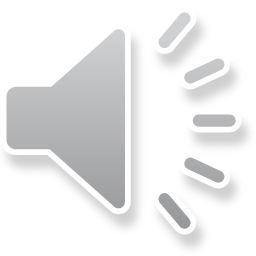 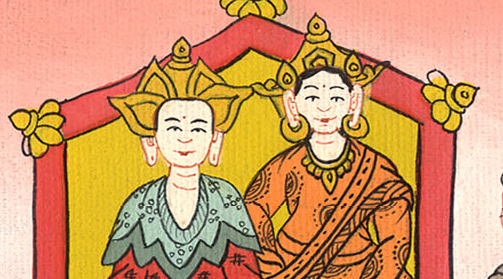 མཛད་འཕྲིན 25:22
23དེའི་ཕྱི༌ཉིན། ཨག་རི་པཱ་དང་པུར་ནེ་ཀེ་གཉིས་བརྗིད་ཉམས་ཆེན་པོའི་ངང་ནས་ཕེབས༌ཤིང༌། སྟོང་དཔོན་དང་གྲོང་ཁྱེར་གྱི་སྐུ་དྲག་རྣམས་དང་མཉམ་དུ་ཚོགས་ཁང་དུ་ཕྱིན་པ༌དང༌། ཕེ་ཏིས་བཀའ་བསྒྲགས་པ་དང་ཕོལ་ལོལ་ཁྲིད་ཡོང༌བ་རེད།
23The next day Agrippa and Bernice came with great pomp and entered the auditorium, along with the commanders and leading men of the city. And Festus ordered that Paul be brought in.
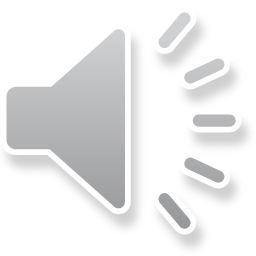 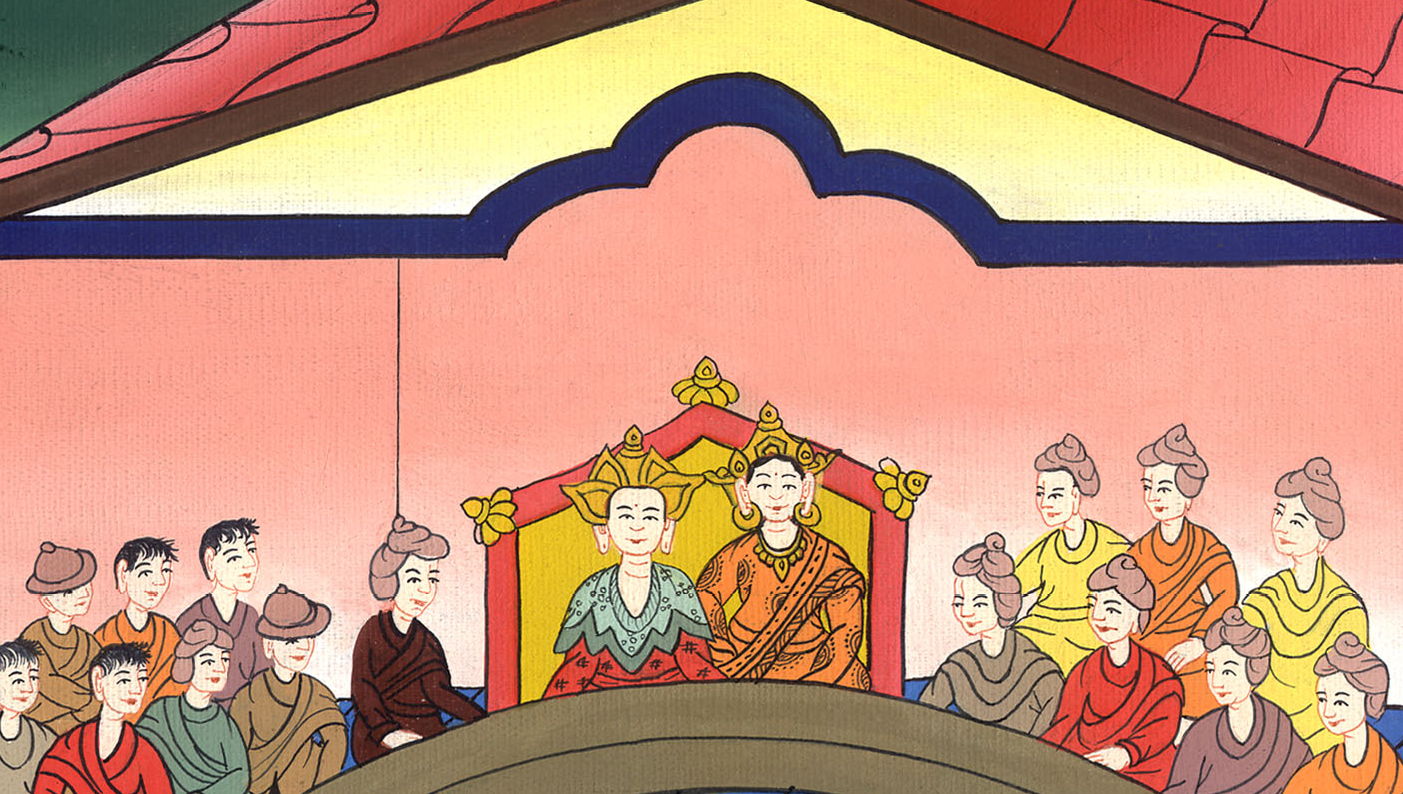 མཛད་འཕྲིན 25:23
1དེ་ནས་ཨག་རི་པཱ་བྱ་བས་ཕོལ་ལོལ་ལ། ཁྱོད་ཀྱིས་རང་གི་རྒྱུ་མཚན་བཤད་ཆོག་ཅེས་སྨྲས་པ༌དང༌། ཕོལ་ལོལ་གྱིས་ལག་བརྡ་བྱེད་བཞིན་དག་འབུད་བྱེད་པའི་གཏམ་འདི་ལྟར་སྨྲས༌པ།
1Agrippa said to Paul, “You have permission to speak for yourself.”
Then Paul stretched out his hand and began his defense:
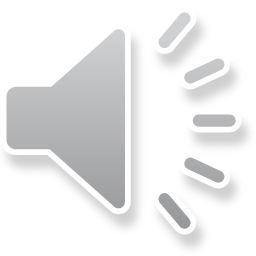 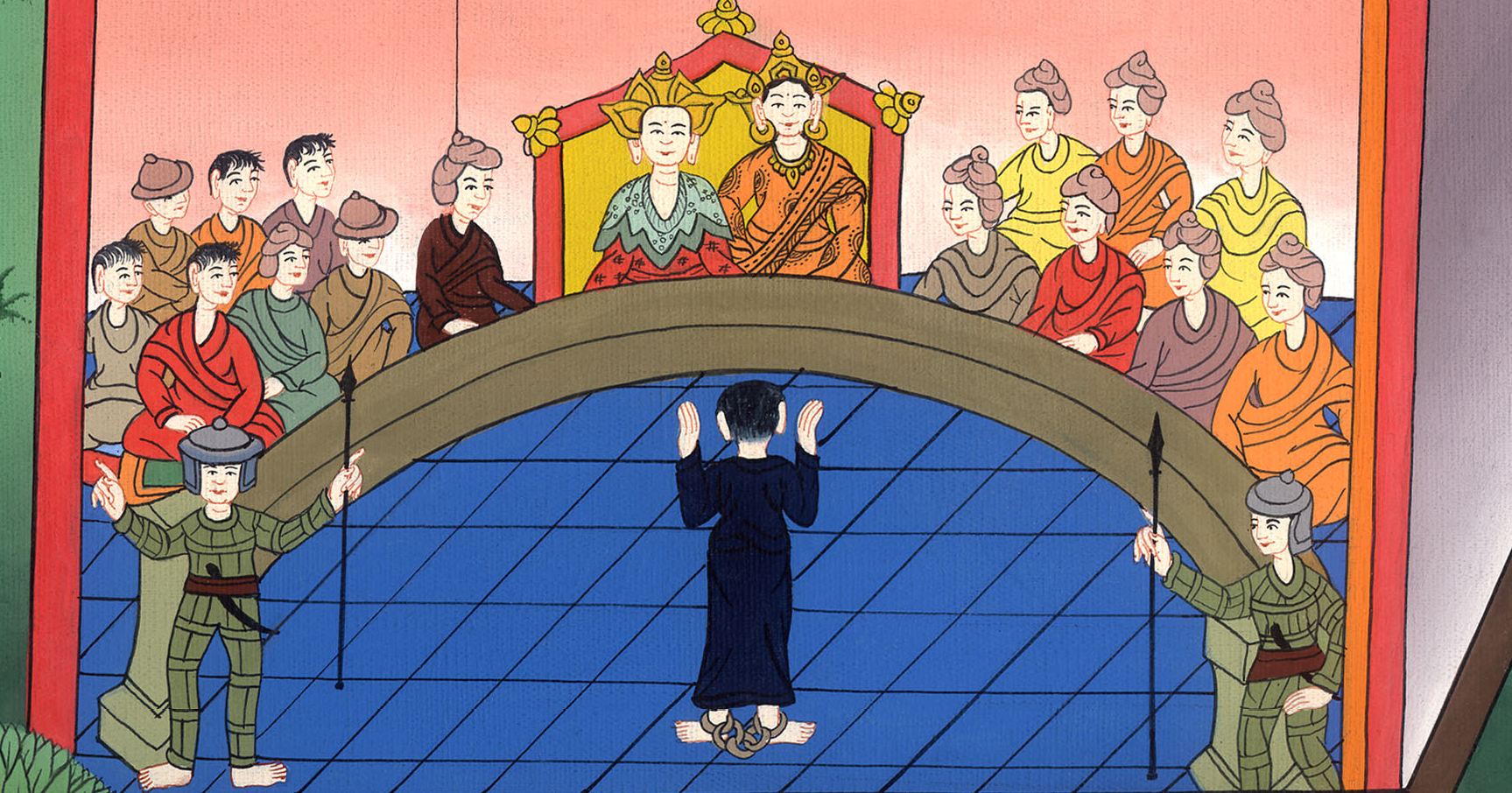 མཛད་འཕྲིན 26:1
2ཀྱེ། རྒྱལ་པོ་ཨག་རི་པཱ༌ལགས། ངས་དེ་རིང་གི་དུས་འདིར་ཡ་ཧུ་དཱ་པ་རྣམས་ཀྱིས་ང་རང་གཏུགས་པའི་དོན་དེ་ཐམས་ཅད་ཁྱེད་ཀྱི་དྲུང་དུ་དག་འབུད་བྱེད་ཐུབ་པ་ནི་དངོས་གནས་སྟབས་ལེགས༌པ་རེད།
2“King Agrippa, I consider myself fortunate to stand before you today to defend myself against all the accusations of the Jews,(The Jews know that I lived by the rules of the Pharisees)
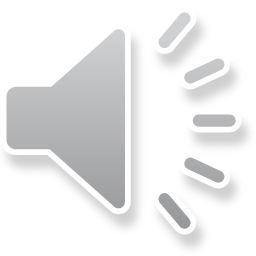 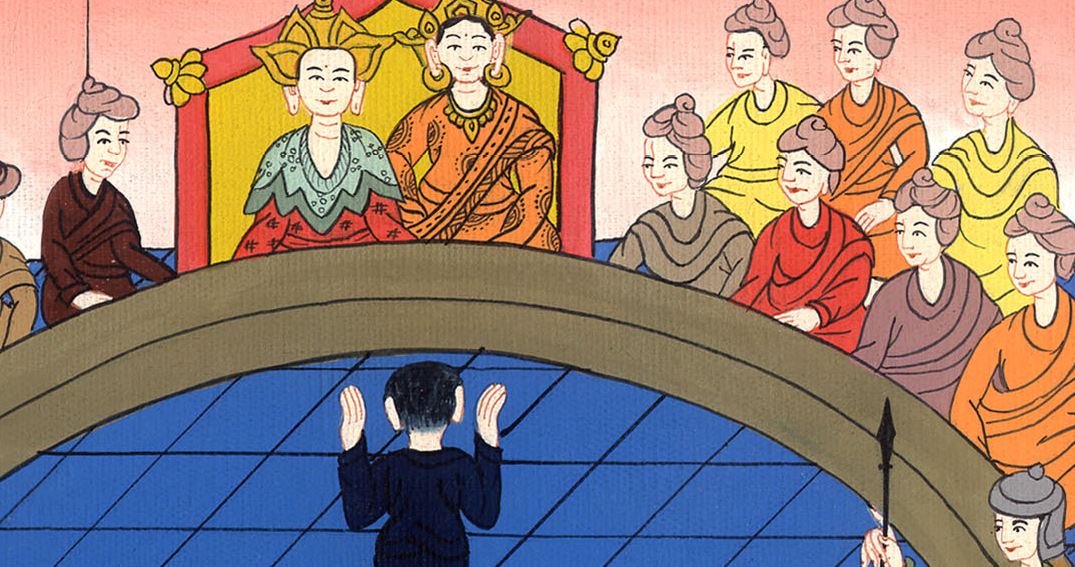 མཛད་འཕྲིན 26:2
6ད་ལྟ་ངས་གནས་འདི་ནས་འདྲི་གཅོད་མྱོང་བ་ནི་དཀོན་མཆོག་གིས་བདག་ཅག་གི་ཕ་མེས་ལ་ཞལ་གྱིས་བཞེས་པར་རེ་སྨོན་བཅངས་པའི་ཕྱིར་ཡིན༌ཏེ།
6And now I stand on trial because of my hope in the promise that God made to our fathers,
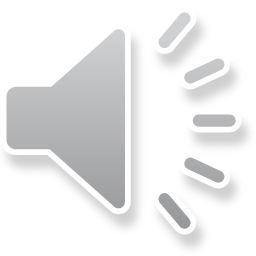 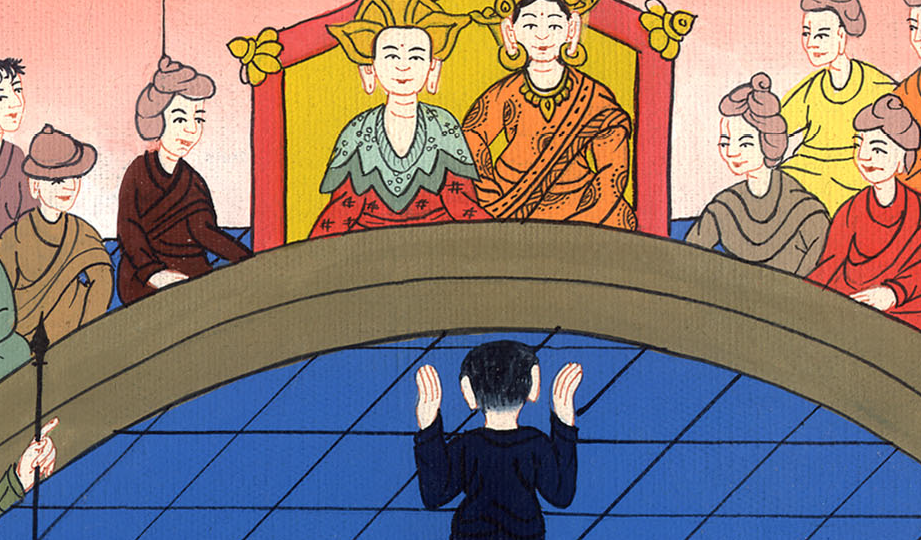 མཛད་འཕྲིན 26:6
8དཀོན་མཆོག་གིས་གཤིན་པོ་རྣམས་སླར་གསོན་པར་མཛད་པའི་དོན་དེར་ཁྱོད་རྣམས་ཀྱིས་ཅིའི་ཕྱིར་ཡིད་རྟོན་མི་བྱེད་དམ།
8Why would any of you consider it incredible that God raises the dead?
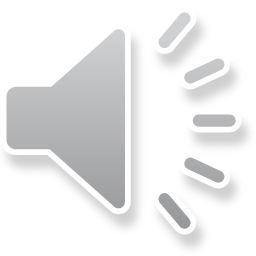 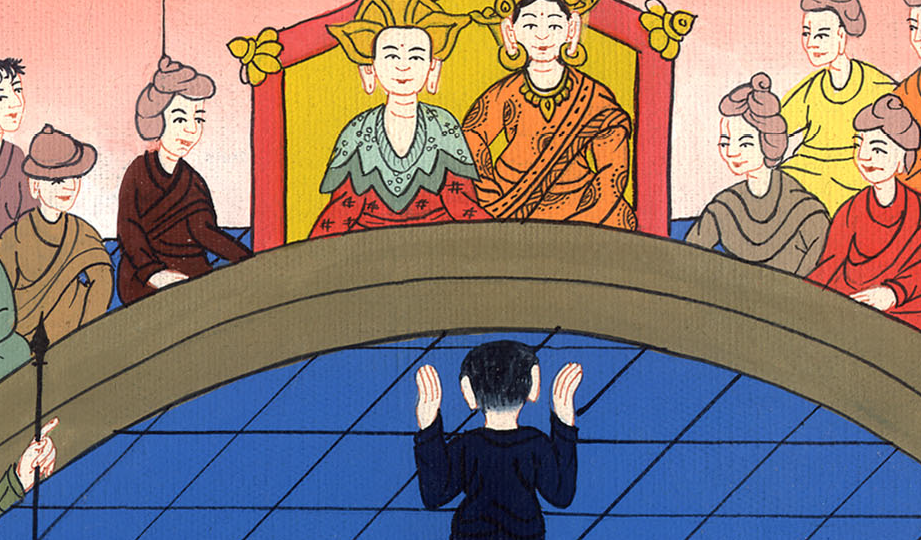 མཛད་འཕྲིན 26:8
9སྔོན་ཆད་ངས་ཀྱང་ཕྱོགས་གང་མང་ནས་ནཱ་ཙ་རེལ་གྱི་ཡེ་ཤུའི་མཚན་ལ་ངོ་རྒོལ་བྱ་འོས་པར་སྙམ༌ཞིང༌།
9So then, I too was convinced that I ought to do all I could to oppose the name of Jesus of Nazareth.(I put many believers in prison and sentenced them to death)
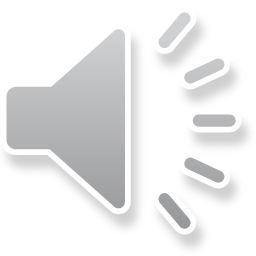 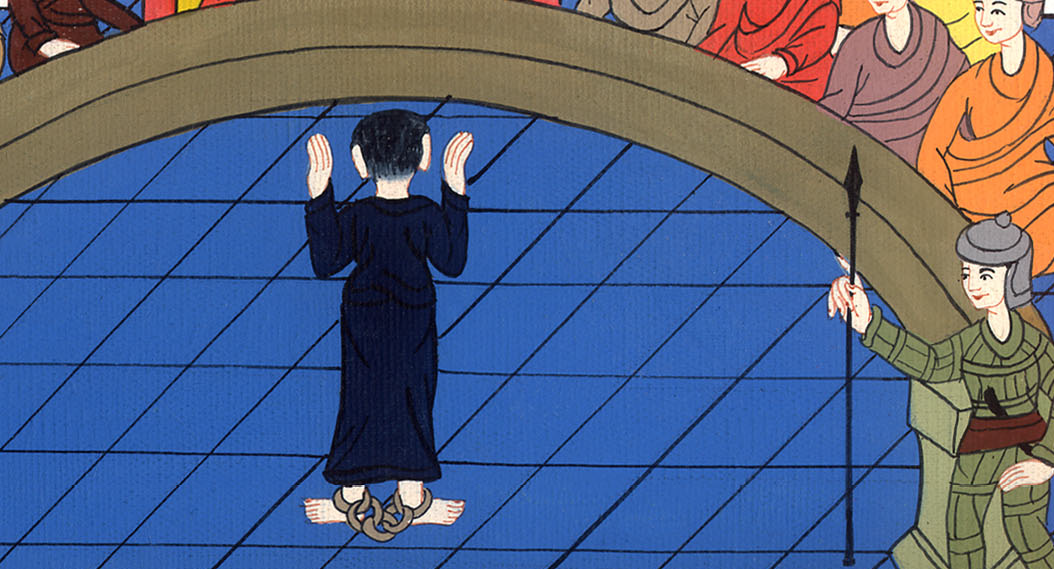 མཛད་འཕྲིན 26:9
12སྐབས༌དེར། ངས་མཆོད་དཔོན་ཆེན་པོ་རྣམས་ཀྱི་དབང་ཆ་དང་བཀའ་དང་དུ་བླངས་ཏེ་དཱ་མེ་སེག་ཏུ་སོང་བ༌ཡིན། 13རྒྱལ་པོ་ལགས། ལམ་དུ་ཆས་པའི་ཉིན་གུང་གི་དུས༌སུ། ངས་ནམ་མཁའི་ཞིང་ཁམས་ནས་ཉི་མ་ལས་ཀྱང་ཤིན་ཏུ་གསལ་བའི་འོད་ཅིག་འཕྲོས་པ་མཐོང༌ཞིང༌། འོད་དེ་ང་དང་ངའི་ལམ་གྲོགས་རྣམས་ཀྱི་ཕྱོགས་བཞིར་ཤར་ཏོ།། 14དེ་མ་ཐག་ངེད་རྣམས་ས་རུ་འགྱེལ་བ་དང་ཨིབ་རིའི་མི་རིགས་ཀྱི་སྐད་ཀྱིས་བདག་ལ་འདི་སྐད༌དུ། ཀྱེ། སོ༌ལོ། སོ་ལོ། ཁྱོད་ཀྱིས་བདག་ལ་གནོད་འཚེ་བྱེད་དོན་ཅི་ཡིན༌ནམ། དབྱུག་ལྕག་ལ་རྡོག་ཐོས་བརྒྱབ་ན་ཁྱོད་ཀྱིས་དཀའ་ཞེས་པའི་སྐད་སྒྲ་ཞིག་གྲགས་པ་ཐོས༌བྱུང་ངོ༌།།
12In this pursuit I was on my way to Damascus with the authority and commission of the chief priests. 13…. I saw a light from heaven, …14… I heard a voice say to me in Hebrew, ‘Saul, Saul, why do you persecute Me? …
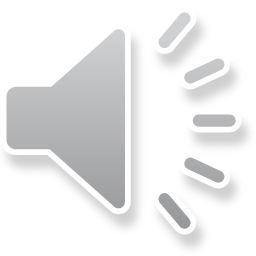 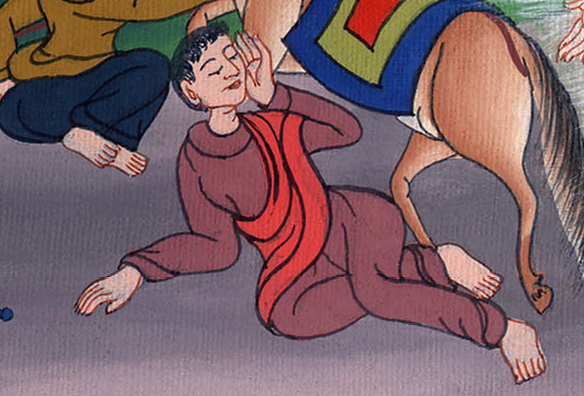 མཛད་འཕྲིན 26:12-14
15དེ་ནས་ངས་གཙོ་བོ༌ལགས། ཁྱེད་རང་སུ་ཡིན་ནམ་ཞེས་ཞུས་པ༌ན། གཙོ་བོས་འདི་སྐད༌དུ། བདག་ནི་ཁྱོད་ཀྱིས་གནོད་འཚེ་བྱེད་བཞིན་པའི་ཡེ་ཤུ་ཡིན། 16ཁྱོད་ཡར་ལངས་ནས་སྡོད༌ཅིག ང་རང་ཆེད་དུ་ཁྱོད་ལ་མངོན་པར་བྱེད༌དེ། ཁྱོད་ཀྱིས་བདག་ལ་ཞབས་ཕྱི་བྱེད་པ༌དང༌། ཁྱོད་ཀྱིས་མཐོང་བའི་དོན་འདི་དག༌དང༌། ངས་རྗེས་སུ་ཁྱོད་ལ་སྟོན་པར་འགྱུར་བའི་དོན་ཐམས་ཅད་ལ་བདེན་དཔང་བྱེད་པར་བསྐོ་བའི་ཕྱིར༌ཡིན།
15‘Who are You, Lord?’ I asked.
‘I am Jesus, whom you are persecuting,’ the Lord replied. 16‘But get up and stand on your feet. For I have appeared to you to appoint you as a servant and as a witness of what you have seen from Me and what I will show you.
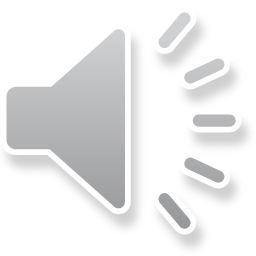 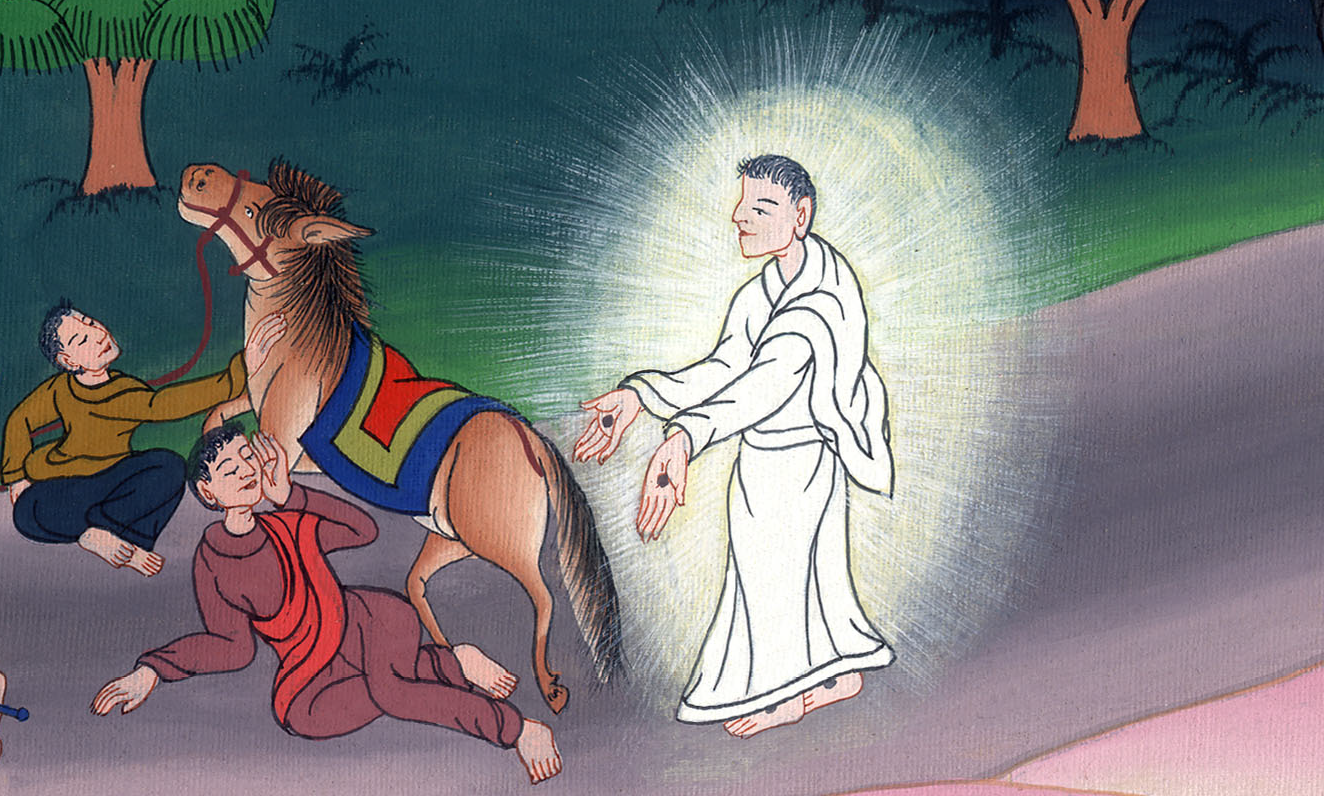 མཛད་འཕྲིན 26:15,16
19རྒྱལ་པོ་ཨག་རི་པཱ༌ལགས། དེའི་ཕྱིར་ང་རང་ནམ་མཁའི་ཞིང་ཁམས་ལས་གནང་བའི་ཞལ་གཟིགས་དེ་དང་འགལ་མ་མྱོང༌། 20ངས་ཐོག་མར་དཱ་མེ་སེག་དང༌། ཕྱིས་སུ་ཡེ་རུ་སཱ་ལེམ༌དང༌། ཡ་ཧུ་དཱའི་ཡུལ་ཐམས་ཅད༌དང༌། གཞན་ཡང་ཕྱི་ཕྱོགས་པ་རྣམས་ལ་ཆོས་བསྒྲགས༌ཏེ། དེ་རྣམས་ཀྱིས་འགྱོད་བཤགས་བྱེད་དགོས་པ་དང་རང་སེམས་དཀོན་མཆོག་གི་ཕྱོགས་སུ་འཁོར་བ༌དང༌། འགྱོད་བཤགས་ཀྱི་སེམས་དང་མཐུན་པའི་ལས་བྱེད་པར་བསྐུལ་ཏོ།།
19So then, King Agrippa, I was not disobedient to the heavenly vision. 20First to those in Damascus and Jerusalem, then to everyone in the region of Judea, and then to the Gentiles, I declared that they should repent and turn to God, performing deeds worthy of their repentance.
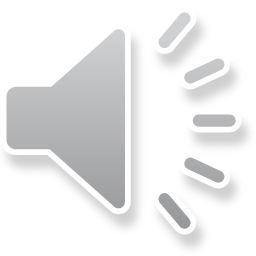 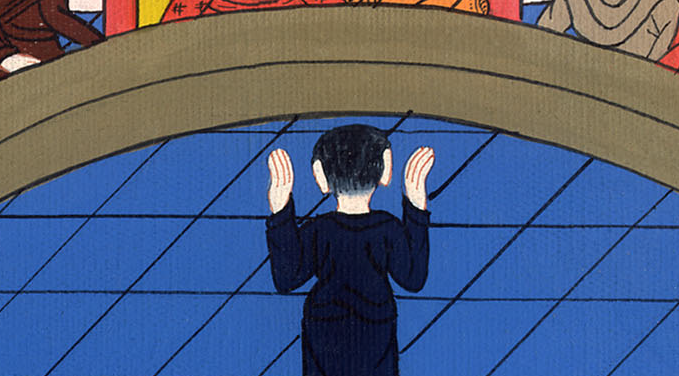 མཛད་འཕྲིན 26:19-20
24དེ་ནས་ཕོལ་ལོལ་གྱིས་དེ་ལྟར་དག་འབུད་བྱས་པ༌ལ། ཕེ་ཏིས་སྐད་ཆེན༌པོས། ཕོལ་ལོལ་ཁྱོད་རང་སྨྱོས་པ་མིན༌ནམ། ཁྱོད་ལ་ཡོན་ཏན་མང་དྲགས་པས་ཁྱོད་རང་སྨྱོས་པ་རེད་ཅེས་སྨྲས་པ༌དང༌། 25ཡང་ཕོལ་ལོལ་གྱིས་འདི་སྐད༌དུ། གུས་པར་འོས་པའི་སྤྱི་དཔོན་ཕེ་ཏི༌ལགས། ང་རང་སྨྱོས་པ་མིན༌ཏེ། ངས་བདེན་གཏམ་གསལ་པོར་སྨྲས་པ་ཡིན།
24At this stage of Paul’s defense, Festus exclaimed in a loud voice, “You are insane, Paul! Your great learning is driving you to madness!”
25But Paul answered, “I am not insane, most excellent Festus; I am speaking words of truth and sobriety.
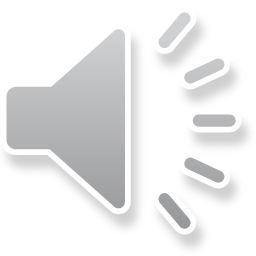 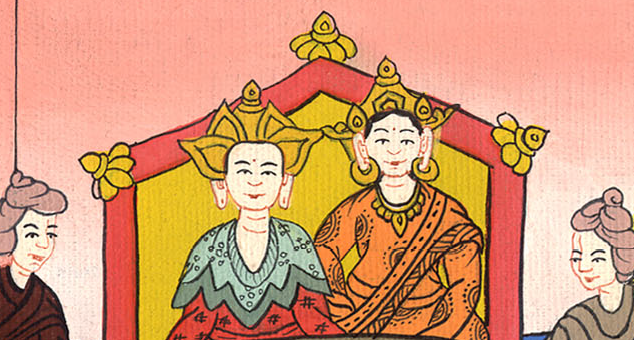 མཛད་འཕྲིན 26:24,25
26རྒྱལ་པོ་ཁོང་གིས་ཀྱང་དོན་འདི་དག་རྟོགས་པས་ངས་སྙིང་སྟོབས་བསྐྱེད་ནས་འཛེམ་བག་མེད་པར་ཁོང་ལ་ཞུས་པ༌ཡིན། དོན་འདི་ཐམས་ཅད་ལྐོག་ཏུ་བསྒྲུབས་པ་མ་ཡིན་པས་རྒྱལ་པོ་ཁོང་ལ་སྦ་གསང་བྱས་པ་གཅིག་ཀྱང་མེད་པར་ང་རང་ཡིད་ཆེས༌ཟབ་མོ་ཡོད།
26For the king knows about these matters, and I can speak freely to him. I am confident that none of this has escaped his notice, because it was not done in a corner.
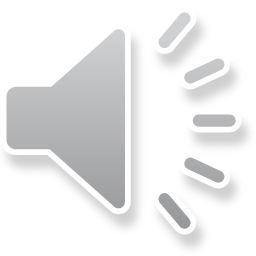 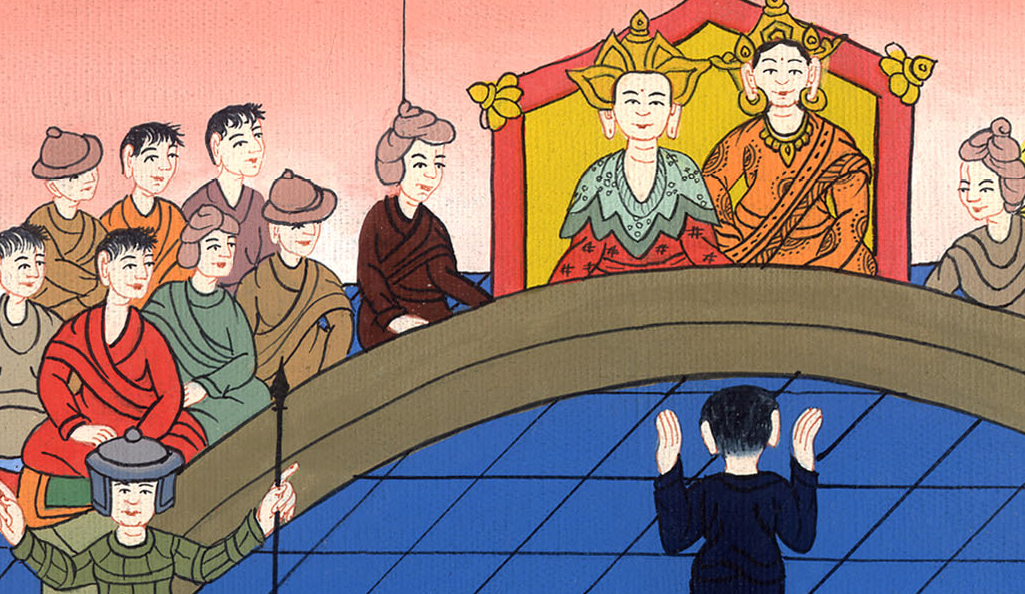 མཛད་འཕྲིན 26:26
28ཡང་ཨག་རི་པཱ་ན༌རེ། ཁྱོད་ཀྱིས་དུས་ཐུང་ངུ་ལ་བསྐུལ་བ་ཙམ་གྱིས་ང་རང་མཱ་ཤི་ཀ་པ་ཞིག་ཏུ་འགྱུར་འདོད་དམ་ཞེས་སྨྲས་པ༌ལ།
28Then Agrippa said to Paul, “Can you persuade me in such a short time to become a Christian?”
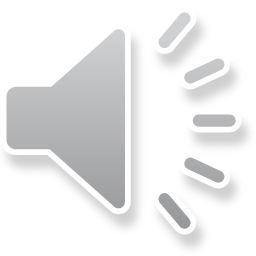 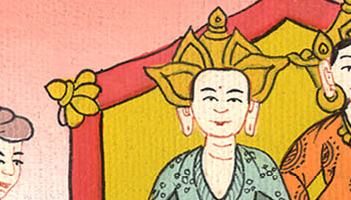 མཛད་འཕྲིན 26:28
29ཡང་ཕོལ་ལོལ་གྱིས་འདི་སྐད༌དུ། དུས་རིང་ཐུང་ཅི་ཙམ་ལ་བསྐུལ་ནའང་བདག་གིས་དཀོན་མཆོག་ལ་གསོལ་བ་འདེབས་པ་ནི་ཁྱེད་ཁོ་ནའི་ཆེད་དུ་མ་ཡིན༌པར། དེ་རིང་བདག་གི་གཏམ་ལ་ཉན་པ་ཐམས་ཅད་ཀྱི་ཆེད་དུ་ཡིན༌ཏེ། ཁྱོད་རྣམས་ལ་བདག་ལྟར་དུ་ལྕགས་སྒྲོག་མི་རྒྱག་པ་ལས་གཞན། བདག་དང་འདྲ་བར་གྱུར་ཅིག་ཅེས་གསུངས༌སོ།།
29“Short time or long,” Paul replied, “I wish to God that not only you but all who hear me this day may become what I am, except for these chains.”
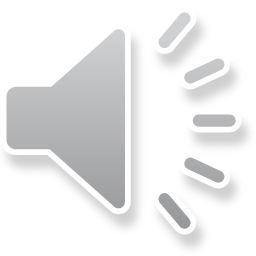 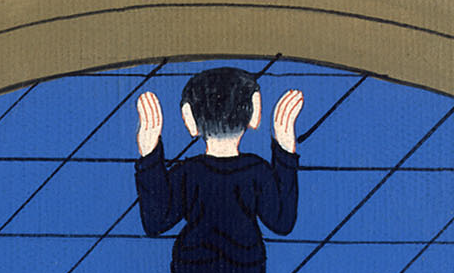 མཛད་འཕྲིན 26:29
30དེ་ནས་ས་གནས་རྒྱལ་པོ་དང་སྤྱི་དཔོན། གཞན་ཡང་པུར་ནེ་ཀེ་དང་མཉམ་དུ་སྡོད་པའི་མི་ཐམས་ཅད་ཡར་ལངས༌ཏེ། 31ཟུར་དུ་བུད་ནས་ཕན་ཚུན་ན༌རེ། མི་འདིས་བཙོན་དུ་སྦྱོར་བ་དང་གསོད་དགོས་པའི་ཉེས་པ་གང་ཡང་བྱས་མེད་ཅེས་སྨྲས་སོ།།
30Then the king and the governor rose, along with Bernice and those seated with them. 31On their way out, they said to one another, “This man has done nothing worthy of death or imprisonment.”
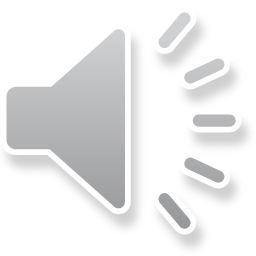 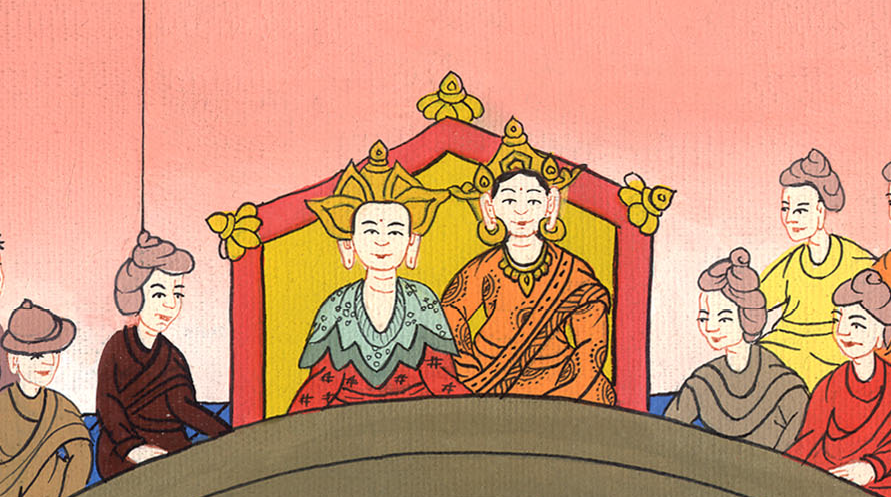 མཛད་འཕྲིན 26:30,31
32དེ་ནས་ཨག་རི་པཱ་བྱ་བས་ཕེ་ཏི་ལ་འདི་ལྟར༌སྨྲས་པ། གལ་ཏེ་མི་འདིས་སེ་བཟིར་ལ་གཏུག་བཤེར་མ་ཞུས་ན་བཙོན་གྲོལ་བཏང་ཆོག་ཅེས་པའོ།།
32And Agrippa said to Festus, “This man could have been released if he had not appealed to Caesar.”
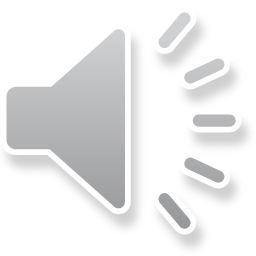 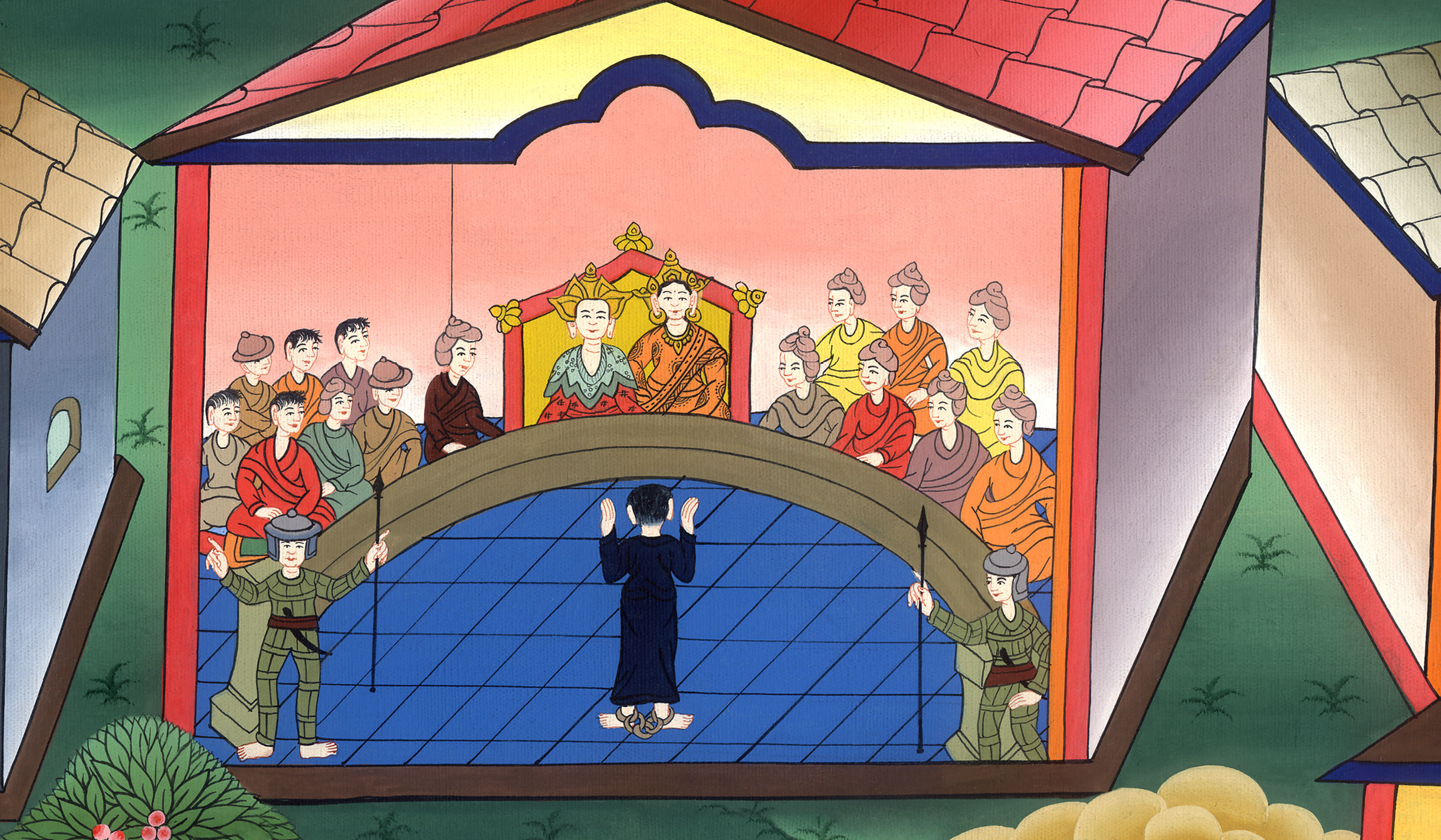 མཛད་འཕྲིན 26:32